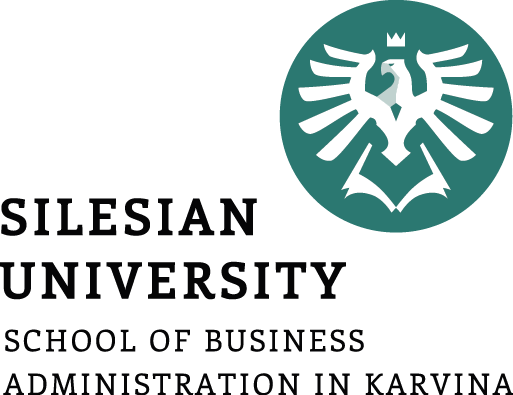 Finanční řízení nestátních neziskových organizací
Cílem přednášky je seznámit studenty s finančním řízením nestátních neziskových organizací
.
Žaneta Rylková
Garant předmětu
Zuzana Palová
Přednášející
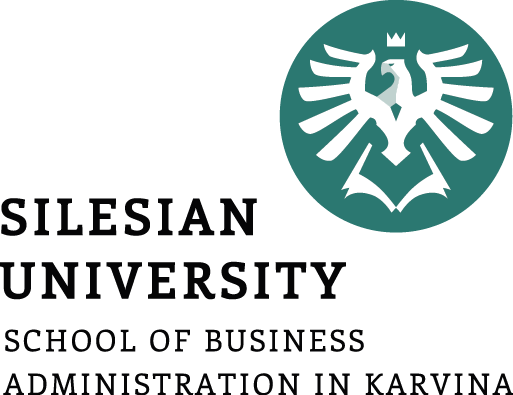 Finanční řízení nestátních neziskových organizací
Finanční zdroje NNO
Finanční plánování
Finanční řízení
Tvorba rozpočtů
Audit NNO
.
Struktura přednášky
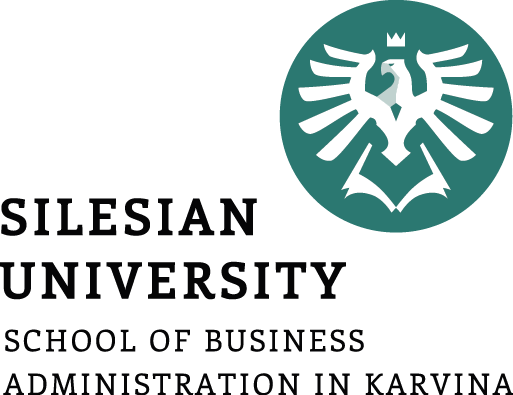 Může NNO vytvářet zisk?
Ano či ne?
Může vytvářet ztrátu? 
Ano či ne?
Ztráta x zisk x vyrovnaný rozpočet => co z toho platí?
Finanční řízení NNO by mělo vést k:
Zajištění dostatku finančních prostředků, které nezisková organizace potřebuje k plnění svého poslání. 
Řízení vztahů s významnými donátory, na kterých je organizace závislá. 
Zajištění efektivního nakládání se svěřenými finančním prostředky.
Zdroje financování NNO
Crowdfunding
Crowdfunding je způsob financování projektů.
Crowdfunding má několik typů, které se rozlišují podle odměny, kterou přispívatelé za svůj příspěvek získají:
charitativní,
odměnový,
dluhový,
podílový.
Finanční plánování
Nestátní nezisková organizace plánuje jednak rozpočet celé organizace, a jednak rozpočty jednotlivých projektů. 
Dále plánuje očekávané výše výnosů a nákladů (příjmů či výdajů).
Zásady finančního plánování
úplnost, 
systematičnost, 
přehlednost, 
periodičnost 
a flexibilita.
Finanční plánování
Z časového hlediska se dělí na:
Dlouhodobé finanční plánování (více než 3 roky) – to je v nestátním neziskovém sektoru reálně využíváno velmi málo. Většina nestátních neziskových organizací nemá kapacity pro jeho správné zpracování, to ovšem neznamená, že není důležité.
Krátkodobé finanční plánování, kterým je plánována běžná provozní činnost organizace.
Finanční plánování
Finanční plánování má několik forem:
Rozvaha – stanovuje požadavky na majetek a potřebu finančních zdrojů.
Výkaz zisku a ztrát – stanovuje plán nákladů a výnosů.
Cash-flow – stanovuje plán výdajů a příjmů.
Dlouhodobé finanční plánování
Dlouhodobý finanční plán sestavují nestátní neziskové organizace zpravidla na dobu 3 až 5 let. 
Měl by obsahovat předvídání vnějších faktorů (příležitostí a hrozeb), plánování zdrojů příjmů a jejich využití při naplňování poslání organizace.
Po každém roku by mělo být plánované období posunuto o 1 rok. 
Nestátní neziskový sektor je ovšem daleko proměnlivější než sektor ziskový a je ovlivňován obrovským množství faktorů, proto zde dochází k častějším odchylkám od stanoveného plánu, i tak má ale při řízení nestátních neziskových organizací své nenahraditelné místo.
Krátkodobé finanční plánování
Krátkodobý finanční plán nestátní neziskové organizace sestavují na období 1 roku. 
Konkretizuje záměry pro daný rok stanovené v dlouhodobém finančním plánu a je jeho součástí. 
Výhodou krátkodobého plánování je jeho přesnost, čím je kratší období pro stanovení plánu, tím je menší riziko chyby v odhadu vývoje vnějšího okolí a podmínek uvnitř organizace. 
V krátkodobém plánování jsou plánovány především náklady, výnosy a zisk, které organizace očekává v tomto období.
Finanční řízení
Finanční řízení je v nestátní neziskové organizaci prováděno buď s finančním manažerem, nebo bez něj. 
Zda má organizace finančního manažera závisí především na její velikosti.
Finanční řízení
Ve finančním řízení je nezbytné:
specifikovat činnosti, které spadají do oblasti finančního řízení,
popsat jednotlivé procesy finančního řízení,
definovat pravomoci jednotlivých zaměstnanců
a definovat odpovědnost jednotlivých zaměstnanců.
Finanční řízení
Finanční řízení se skládá z různých činností, které se prolínají. 
Patří mezi ně:
tvorba rozpočtů,
fundraising,
investování, 
řízení cash-flow,
marketing a prodej,
účetnictví, 
kontrolování (audit).
Fundraising
Fundraising je činnost, která vede k získávání finančních či jiných prostředků pro veřejně prospěšné organizace.
Fundraiser oslovuje jak jednotlivce, tak firmy, nadace, nadační fondy, obce, kraje, orgány EU atd. V rámci fundraisingu je také možné pořádat benefiční akce, prodávat určité výrobky nebo služby. 
Rozdíl mezi fundraiserem a finančním manažerem/ekonomem neziskové organizace spočívá v šířce zaměření, kdy fundraisingová činnost spadá často do náplně práce finančního manažera/ekonoma neziskové organizace.
Tvorba rozpočtů
Rozpočet patří k hlavním nástrojům operativního finančního řízení, kterými se tvoří finanční plán. 
Rozpočet nestátní neziskové organizace odpovídá na otázku, kolik finančních prostředků bude nezisková organizace potřebovat k zajištění své činnosti a z jakých zdrojů bude tyto finanční prostředky získávat.
Jednoduchý návrh rozpočtu NNO v tis. Kč
Náklady NNO
Náklady jsou rozdělovány s ohledem na donátory nejčastěji na:
materiálové náklady (kancelářský, spotřební, zdravotní atd.),
spotřeba energií (elektřina, plyn, voda, pohonné hmoty),
nákup služeb (telefon, internet, nájemné, poštovné, revize, opravy atd.),
osobní náklady (mzdy zaměstnanců, ostatní osobní náklady, zdravotní a sociální pojištění, zákonné pojištění odpovědnosti),
odpisy,
ostatní náklady (mimořádné, finanční, daň z příjmů atd.)
Může docházet i k jinému dělení nákladů, vždy záleží na donátorech. Tyto náklady, nemusí přesně kopírovat dělení podle účetní osnovy.
Režijní náklady
Režijní náklady jsou náklady na řízení organizace, vedení administrativy, účetnictví a technickou správu. Tyto náklady přímo nesouvisí s posláním organizace, pro její úspěšný chod jsou ale nezbytné a nezisková organizace musí s těmito náklady počítat při zajišťování zdrojů pro svou činnost. 
Režijní náklady musí nestátní nezisková organizace rozdělovat mezi jednotlivé projekty a zdroje financování.
Výnosy NNO
Výnosy jsou finanční prostředky, které nezisková organizace získala nebo musí získat, aby zabezpečila činnost a splnila tak své cíle a poslání. 
Odhadování výnosové stránky rozpočtu je složitější u neziskových organizací než u ziskových organizací, pro neziskové organizace neplatí tržní zákonitosti, které umožňují ziskové organizaci určitými metodami výpočet, například budoucích tržeb a zisku. 
Neziskové organizace jsou závislé především na typech výnosů, které nelze s velkou jistotou odhadnout (dotace, dary).
Výnosy NNO
Mezi základní druhy výnosů nestátních neziskových organizací patří:
vlastní výnosy (výnosy z prodeje služeb, které poskytuje, z prodeje výrobků, z pronájmu vlastního majetku atd.),
dotace – dotace získávají NNO od příslušných ministerstev, státních fondů a agentur, krajů nebo obcí, dále mohou dotace získat z Evropských fondů, které jsou ale většinou administrovány příslušným ministerstvem,
dary – jedná se o dary od firemních nebo individuálních dárců a dále dary nadací a nadačních fondů,
veřejné sbírky – formálně se jedná o dar, ale jeho získání je podmíněno dodržením zákona o veřejných sbírkách,
členské příspěvky,
finanční výnosy (přijaté úroky),
ostatní mimořádné výnosy.
Audit NNO
Účetní audit nestátních neziskových organizací, vede k větší transparentnosti nestátních neziskových organizací a spadá do činností finančního řízení. 
Nestátní neziskové organizace mohou provádět audit buď dobrovolně, nebo podle zákona.
NNO s povinností auditu
nadace, jejichž nadační kapitál nebo obrat převýšil 5 mil. Kč, nebo pokud se podle účetní závěrky rozhoduje o zvýšení či snížení nadačního kapitálu nebo o přeměně právní formy nadace 
ústav, pokud jeho čistý obrat přesáhl 10 mil. Kč za uplynulý rok nebo pokud to ukládá zakladatelské právní jednání nebo statut
obecně prospěšná společnost, která přesáhla obrat 10 mil. Kč za uplynulý rok nebo která byla příjemce dotací nebo jiných příjmů ze státního rozpočtu, z rozpočtu obce, popřípadě z rozpočtu jiného územního orgánu nebo od státního fondu, které přesáhly v účetním období, ve kterém je sestavována účetní závěrka, 1 mil. Kč
účelová sdružení církví, která přesáhla čistý obrat 10 mil. Kč
Spolky a audit
Spolky nemají povinnost auditu účetní závěrky, která by vyplývala z jejich základní právní úpravy. 
Povinnost auditu ale mají, pokud za dvě po sobě jdoucí účetní období překročí dvě ze tří v zákoně uvedených kritérií:
roční úhrn čistého obratu byl vyšší než 80 mil. Kč,
aktiva netto organizace, byla vyšší než 40 mil. Kč,
průměrný počet zaměstnanců v průběhu účetního období organizace přesahoval 50.
Sankce za nesplnění povinnosti auditu
Sankce za nesplnění povinnosti auditu jsou pro nestátní neziskové organizace stejné jako u obchodních společností, bez rozdílu toho, podle kterého zákona tato povinnost vznikla.
Výše sankce za nesplnění povinnosti auditu může být uložena finančním úřadem až do výše 3 % hodnoty aktiv celkem (netto aktiv).
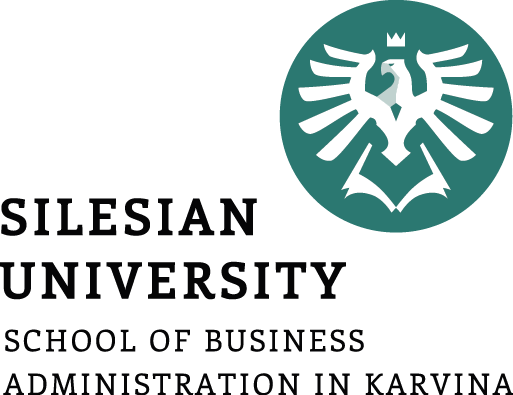 Shrnutí přednášky
V této přednášce jste se seznámili s finančním řízením nestátních neziskových organizací, které jim slouží především k zajištění dostatku finančních prostředků, které potřebují k plnění svého poslání.  
Finanční zdroje NNO se dělí na veřejné a soukromé.
V rámci finančního plánování NNO plánují rozvahu, výkaz zisku a ztrát a cash-flow. Finanční plány se stavují krátkodobé a dlouhodobé.
Tvorba rozpočtu patří k hlavním nástrojům operativního finančních řízení, kterými se tvoří finanční plán.
Některé NNO podléhají povinnosti auditu, nesplnění této povinnosti může být postiženo sankcemi, které jsou stejné jako pro komerční firmy.